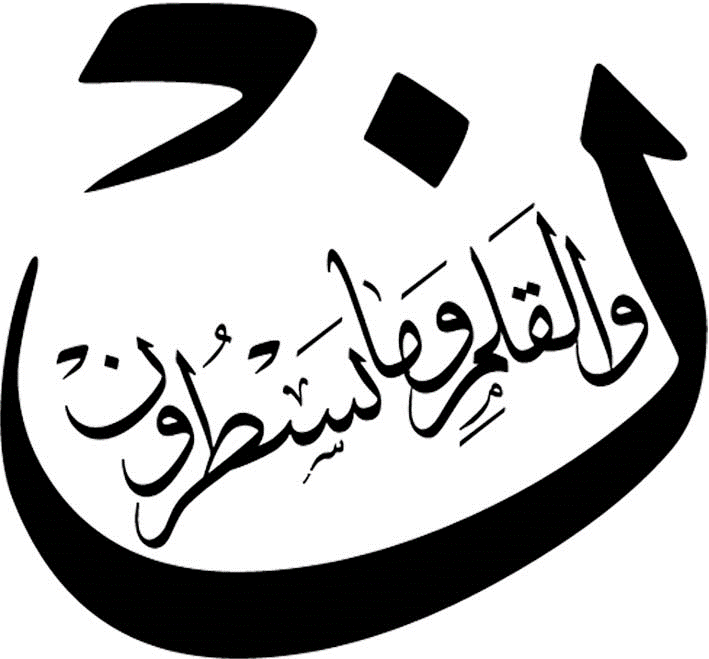 Rules of Noon Sakinah & Tanween (Introduction)
Dr. Ashraf Negm
2021-03-15
1
Agenda
Definition of Noon Sakinah & Tanween
Differences between Noon Sakinah & Tanween
Rules of stopping on the Tanween
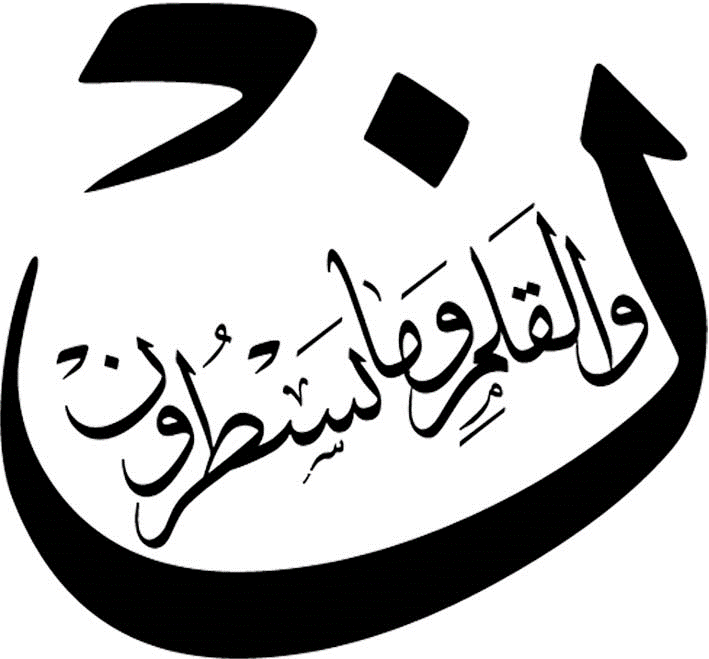 2021-03-15
2
Introductionto the Noon Sakinah & Tanweenمقدمة أحكام النون الساكنة والتنوين
2021-03-15
3
Introduction to the Noon Sakinah & Tanween  مقدمة أحكام النون الساكنة والتنوين
Definition of Nun Sakinah 
It is the consonant nun (نون)  that has no vowel sound on it. It is written and pronounced clearly, whether it is being recited continuously with what follows it, or the reciter pauses on it
Definition
التعريف
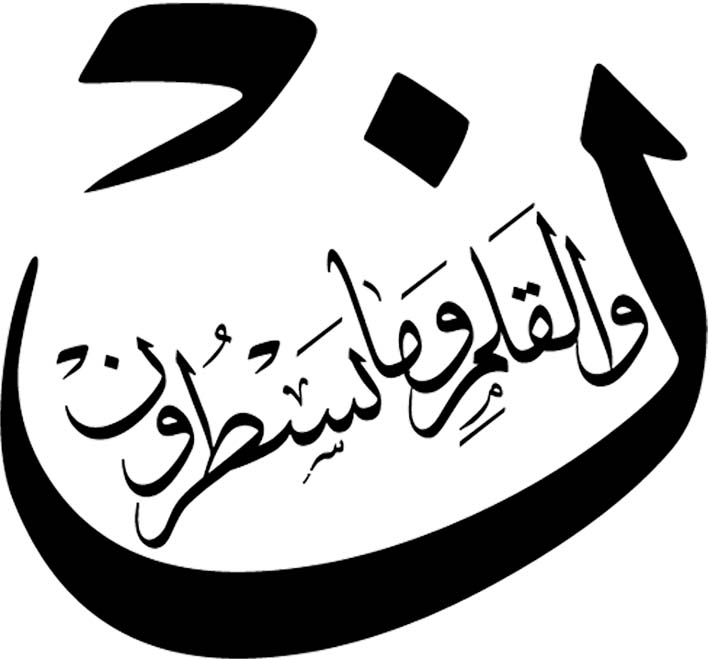 النون الساكنة
 النون الخالية من الحركة
 والثابتة لفظًا وخطًّا، وصلا ووقفًا
2021-03-15
4
Introduction to the Noon Sakinah & Tanween  مقدمة أحكام النون الساكنة والتنوين
Definition
التعريف
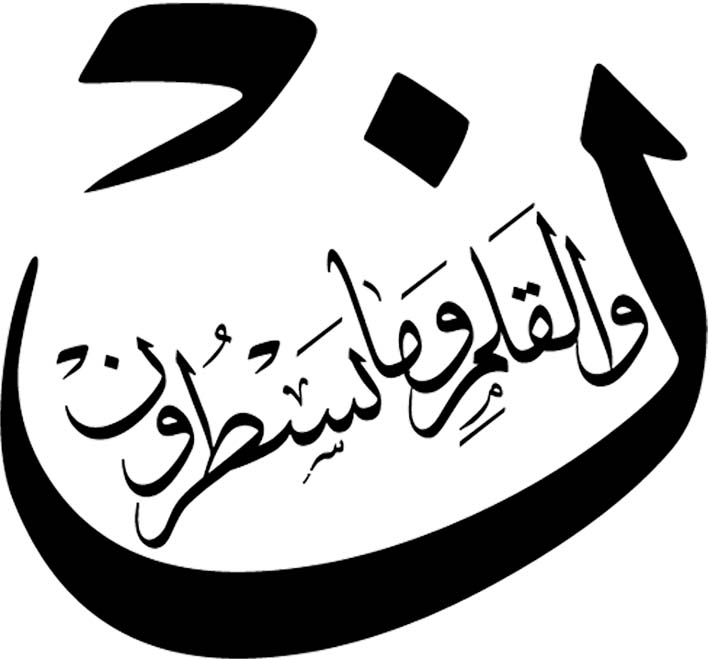 Noon Sakina نْ)):
It is one of the Alphabet letters.
It remains unchanged in the oral pronunciation, and the written transcript.
It is pronounced whether one stops at the end of the word or continues with the recitation.
It appears in names, verbs, or letters.
It appears in the middle or the end of the word.
The noon sakina appears as a part of the word or as an extra letter added to the original word (فانـفلق) .
✦ النّون السّاكنة:
↩︎ حرف أصلي من حروف الهجاء.
↩︎ ثابتة في اللفظ والخط.
↩︎ ثابتة في الوقف والوصل.
↩︎ تكون في الأسماء والأفعال والحروف.
↩︎ متوسطة ومتطرفة.
↩︎ أصليّة أو زائدة عن بنية الكلمة (فانـفلق).
2021-03-15
5
Introduction to the Noon Sakinah & Tanween  مقدمة أحكام النون الساكنة والتنوين
Definition of Tanween
It is an extra nun sakinah added to the end of a noun 
when it is being recited continuously with what follows it, but it is neither written clearly nor pronounced when stopping or pausing on it.

In writing it is represented as either two fathas, two kasrahs, or two dammahs.
Definition
التعريف
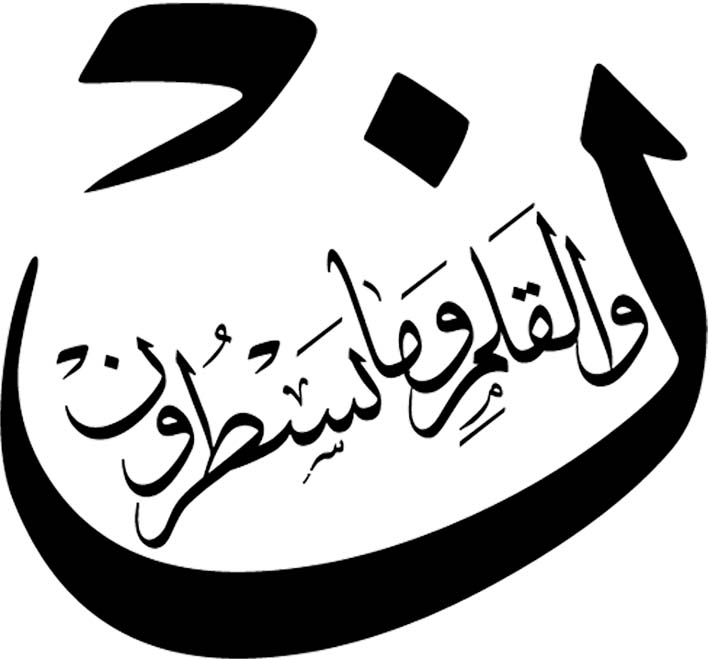 التنوين
نون ساكنة زائدة تلحق آخر الاسم 
لفظًا ووصلا وتفارقه خطًّا ووقفًا .. 

علامته: فتحتان أو كسرتان أو ضمتان.
2021-03-15
6
Introduction to the Noon Sakinah & Tanween  مقدمة أحكام النون الساكنة والتنوين
Definition
التعريف
Tanween:
It is not one of the Alpabet letters.
It is pronounced, but not written.
It is indicated only when the recitation continues.  It does not appear when the recitation ends at the end of the word.
It appears in nouns and only in two verbs لَنَسْفَعًا، وَلَيَكُونًا
It appears only at the end of the word.
The tanween is an addition to the word and is not a part of the word.
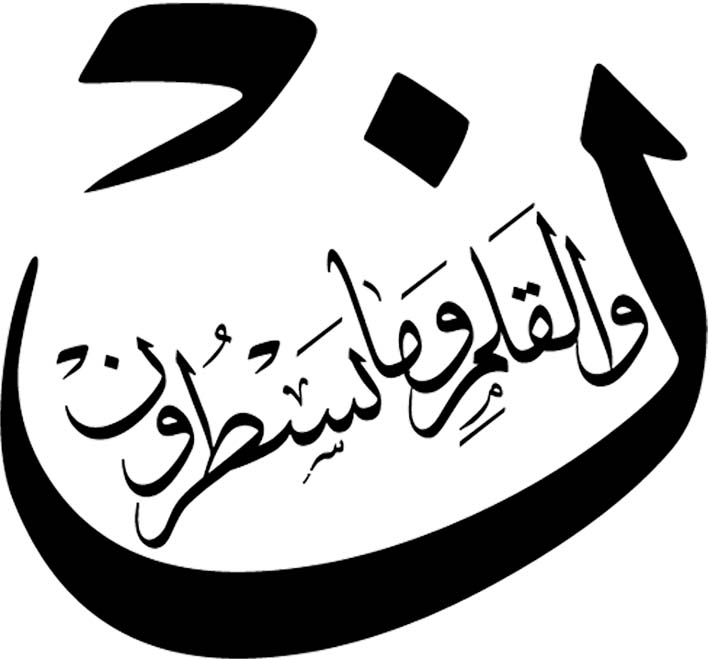 ✦ التّنوين:
↩︎ ليس من حروف الهجاء.
↩︎ ثابت في اللّفظ دون الخط.
↩︎ ثابت في الوصل دون الوقف.
↩︎ في الأسماء وفي فعلين فقط  لَنَسْفَعًا، وَلَيَكُونًا.
↩︎ لا يكون إلّا متطرفاً.
↩︎ لا يكون إلّا زائداً عن بنية الكلمة.
2021-03-15
7
Introduction to the Noon Sakinah & Tanween  مقدمة أحكام النون الساكنة والتنوين
The nun sakinah is an original letter
& Tanween, it can only be an extra letter which is added to the root of a word.
Difference between the Nun Sakinah and Tanween 
الفرق بين النون الساكنة والتنوين
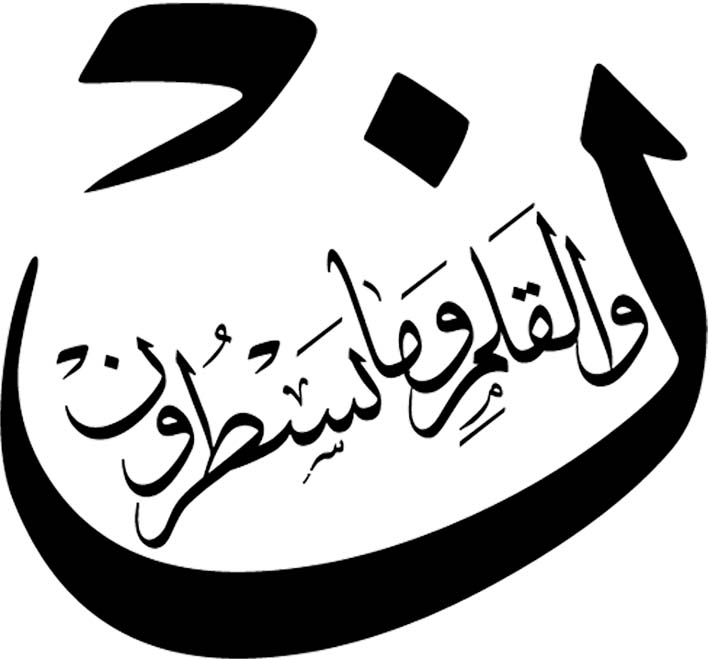 النون الساكنة حرف أصلي من أحرف الهجاء
(قد تكون زائدة عن بنية الكلمة .. مثل: «فانفلق»)
أما التنوين فلا يكون إلا زائد عن بنية الكلمة.
2021-03-15
8
Introduction to the Noon Sakinah & Tanween  مقدمة أحكام النون الساكنة والتنوين
The nun sakinah is always written & pronounced
& tanween is always pronounced but not written as nun.
Difference between the Nun Sakinah and Tanween 
الفرق بين النون الساكنة والتنوين
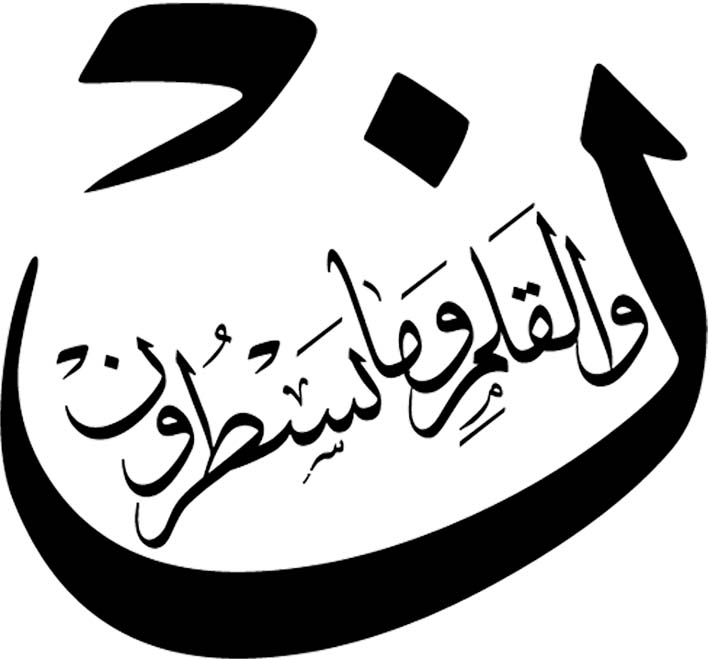 النون الساكنة ثابتة في اللفظ والخط
أما التنوين فثابت في اللفظ دون الخط.
2021-03-15
9
Introduction to the Noon Sakinah & Tanween  مقدمة أحكام النون الساكنة والتنوين
The nun sakinah is always pronounced, whether it is being recited continuously with what follows it, or the reciter pauses on it
& the tanween is pronounced only if it is recited with the following word.
Difference between the Nun Sakinah and Tanween 
الفرق بين النون الساكنة والتنوين
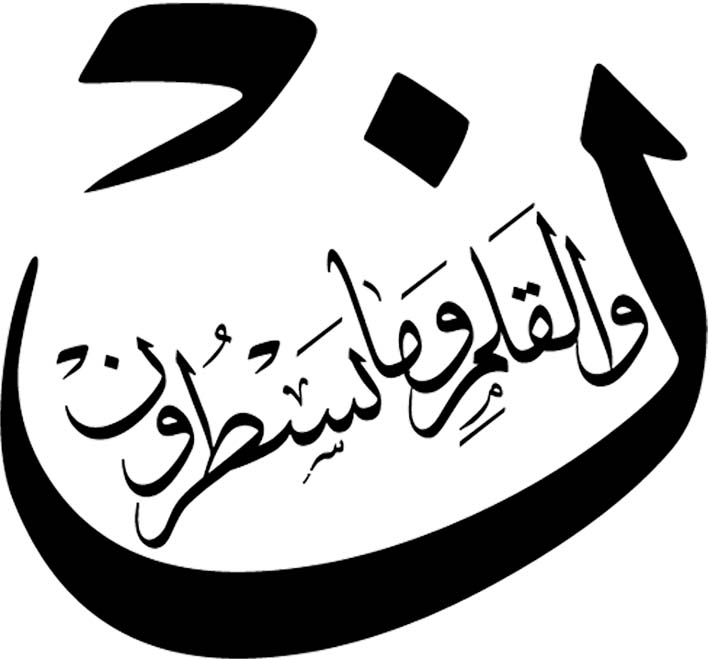 النون الساكنة ثابتة في الوصل والوقف
وأما التنوين فثابت في الوصل دون الوقف.
2021-03-15
10
Introduction to the Noon Sakinah & Tanween  مقدمة أحكام النون الساكنة والتنوين
The nun sakinah can occur either in the middle or at the end of a word
& tanween can only occur at the end 
of the word.
Difference between the Nun Sakinah and Tanween 
الفرق بين النون الساكنة والتنوين
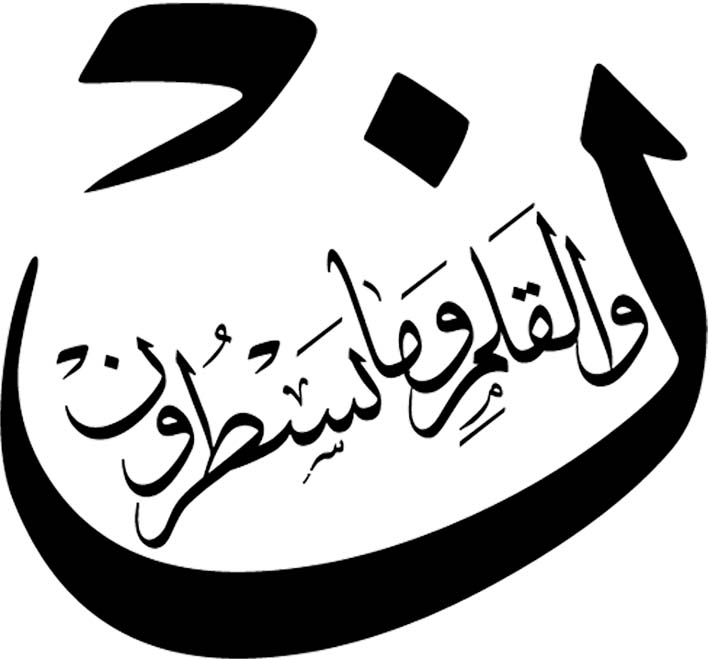 النون الساكنة تكون متوسطة ومتطرفة
أما التنوين فلا يكون إلا متطرفًا.
2021-03-15
11
Introduction to the Noon Sakinah & Tanween  مقدمة أحكام النون الساكنة والتنوين
The nun sakinah can be found in nouns, verbs, or prepositions
& tanween can only be found in nouns.
Difference between the Nun Sakinah and Tanween 
الفرق بين النون الساكنة والتنوين
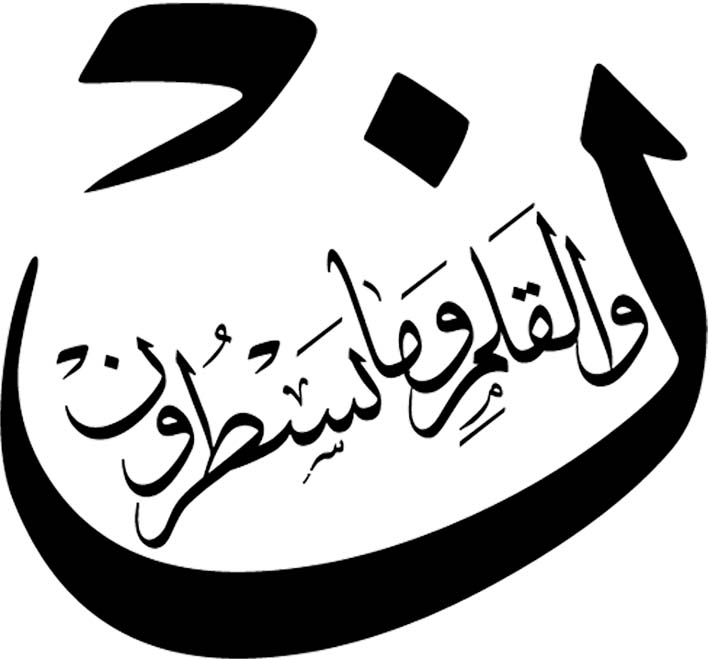 النون الساكنة توجد في الأسماء والأفعال والحروف
أما التنوين ففي الأسماء فقط.
2021-03-15
12
Introduction to the Noon Sakinah & Tanween  مقدمة أحكام النون الساكنة والتنوين
ويستثنى من ذلك:    An exception is:
نون التوكيد الخفيفة
The light nun that indicates emphasis 
التي لم تقع إلا في موضعين في القرآن وهما: 
It occurs only in two places in the Qur’an: 
{وَلِيَكُوناً مِنَ الصَّاغِرِينَ} (يوسف 32) (Yusuf  12:32)
{لَنَسْفَعَاً بِالنَّاصِيَةِ} (العلق 15) (Al-`Alaq 96:15)
فإنها نون شبيهة بالتنوين 
it is a tanween-cum-nun sakinah
لاتصالها بالفعل، وإن كانت غير ثابتة خطًّا ووقفًا كالتنوين
as it is attached to the end of a verb, yet, it resembles the tanween in that it is neither written nor is it pronounced if the reciter pauses on it.
Difference between the Nun Sakinah and Tanween 
الفرق بين النون الساكنة والتنوين
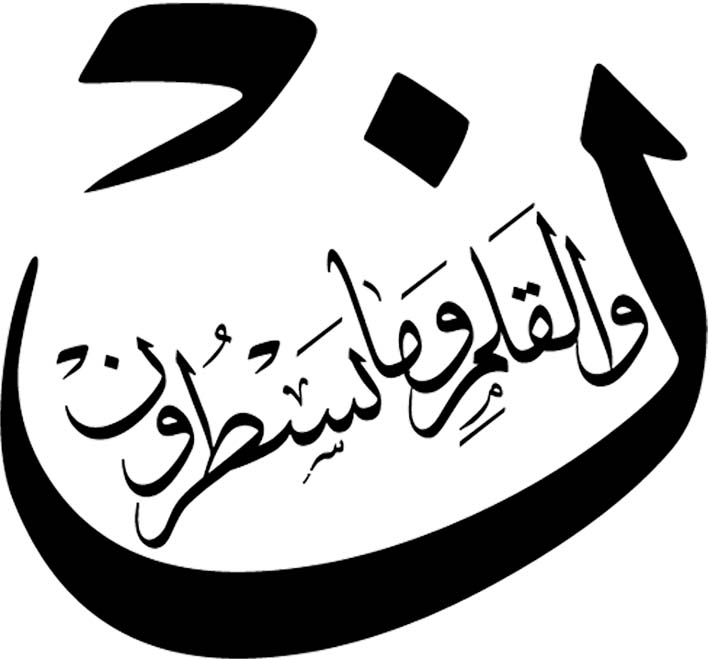 2021-03-15
13
Introduction to the Noon Sakinah & Tanween  مقدمة أحكام النون الساكنة والتنوين
Difference between the Nun Sakinah and Tanween 
الفرق بين النون الساكنة والتنوين
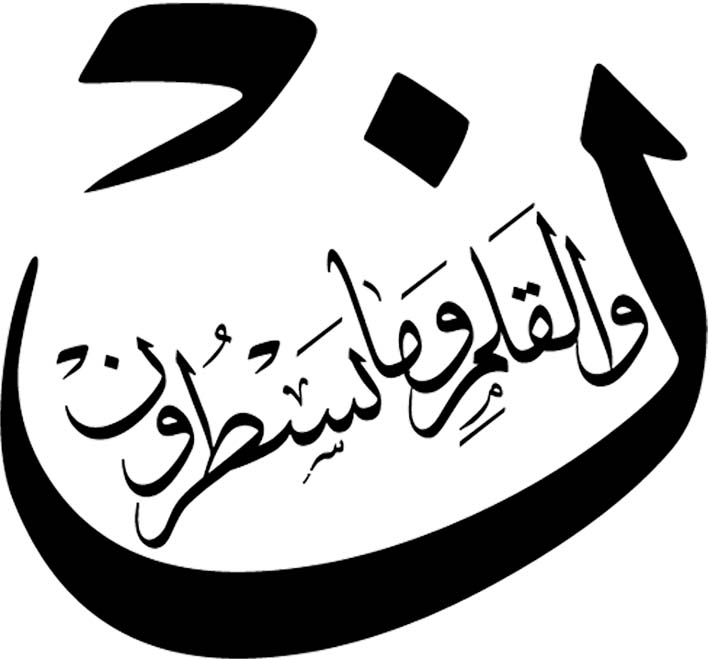 2021-03-15
14
Introduction to the Noon Sakinah & Tanween  مقدمة أحكام النون الساكنة والتنوين
Rules of Tanween on stopping or pausing
The two fathas are always exchanged for an "Alif" (ا)
except when they are written above a feminine "Ha'" (هـ), when the "ةً" is the last letter, it is to be pronounced just as a "هـ", without any vowel.
eg. (إِلَّا رَحْمَةً مِنْ رَبِّكَ).
Note
ملاحظة
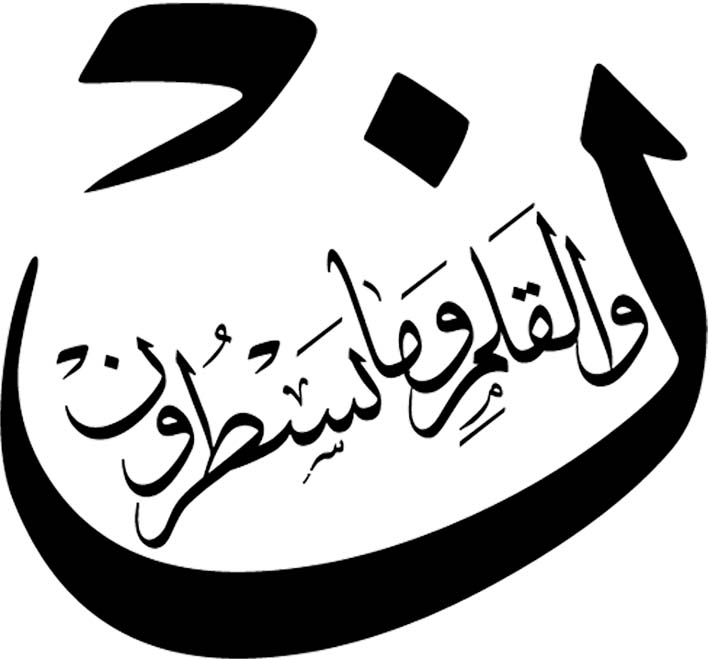 حكم التنوين عند الوقف
تُبَدَّلُ الفتحتان ألفًا دائمًا ... 
إلا إذا كانتا على هاء تأنيث فيوقف عليها بالهاء من غير تنوين
مثل: {إِلَّا رَحْمَةً مِنْ رَبِّكَ}
2021-03-15
15
Introduction to the Noon Sakinah & Tanween  مقدمة أحكام النون الساكنة والتنوين
As for the two dammahs and two kasrahs, 
the tanween is to be deleted and replaced by a sukun, 
except in Allah's (Exalted be He) Saying "وَكَأَيِّنْ" wherever it occurs in the Qur’an we stop on the Noon since it is written in this very manner in Allah's Book. 
The letter "ميم" so pronounced with any of the three vowel harakahs, i.e. instead of a "نون", should not escape our attention, since it functions as the second harakah above the tanween.
Note
ملاحظة
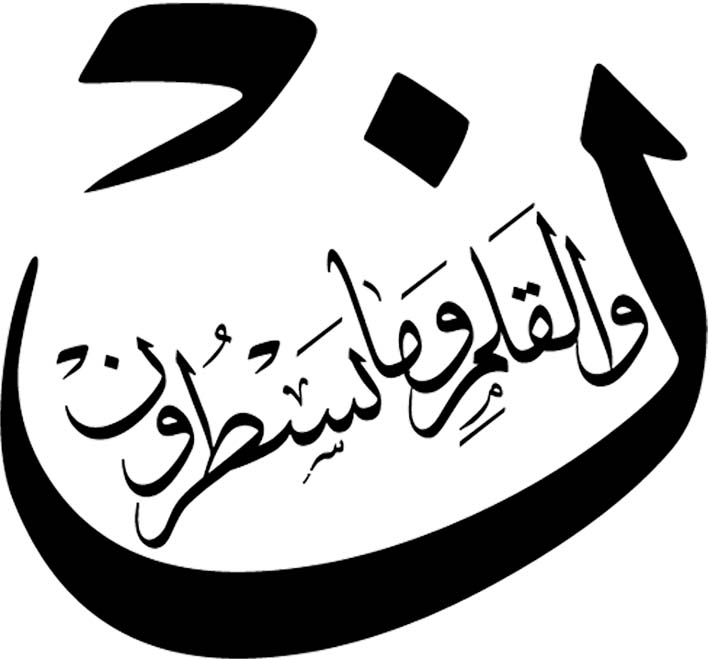 أما الضمتان والكسرتان فيحذف التنوين فيهما، ويوقف عليهما بالسكون 
إلا في قوله تعالى: {وَكَأَيِّنْ} حيث وقع فيوقف عليه بالنون فإنهم كتبوه بالنون
ولا يلتبس علينا وجود ميم الإقلاب مع أحد الحركات الثلاث؛ لأنها بمنزلة الحركة الثانية للتنوين.
2021-03-15
16
Introduction to the Noon Sakinah & Tanween  مقدمة أحكام النون الساكنة والتنوين
عليمٌ حكيمٌ    ——————     عليمٌ حكيمْ 
حكيمٍ خبـيـرٍ    ——————     حكيمٍ خبيـرْ

عليمًا حكيمًا ——————   عليمًا حكيما
Note
ملاحظة
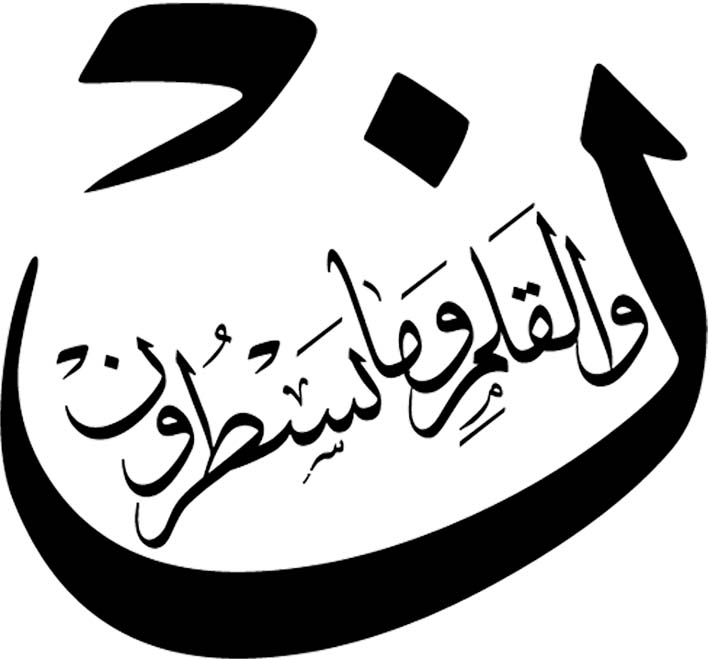 2021-03-15
17
Introduction to the Noon Sakinah & Tanween  مقدمة أحكام النون الساكنة والتنوين
رَحْمَةٌ      ——————     رحمهْ
 رَحْمَةٍ      ——————     رحمهْ
 رَحْمَةً      ——————     رحمهْ
Note
ملاحظة
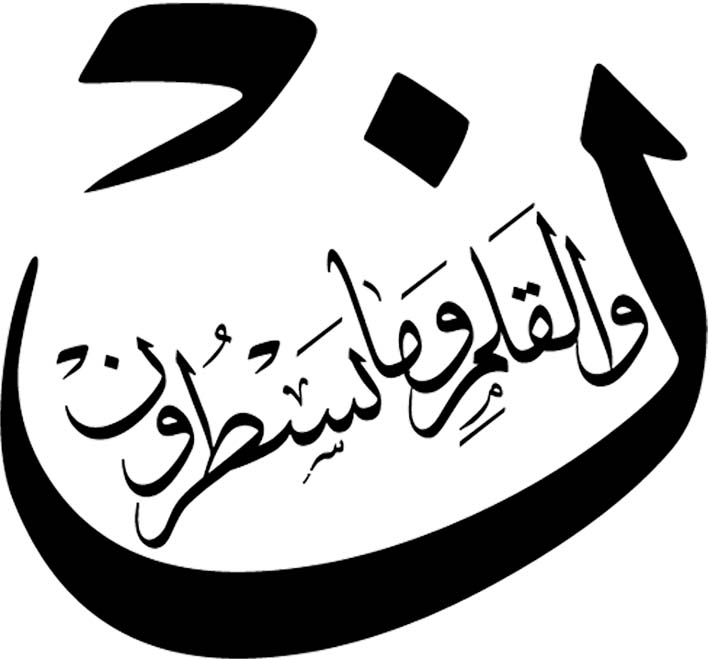 وَكَأَيِّنْ    (وَكَأَيٍّ) ——————     وَكَأَيْ    وَكَأَيِّنْ
 لَنَسْفَعًا  ——————     لَنَسْفَعا
 وَلَيَكُونًا  ——————     وَلَيَكُونا
2021-03-15
18
Introduction to the Noon Sakinah & Tanween  مقدمة أحكام النون الساكنة والتنوين
The Nun Sakinah and Tanween Rules
أحكام النون الساكنة والتنوين
1- Izh-har
2- Idgham
3- Iqlab
4- Ikhfa'
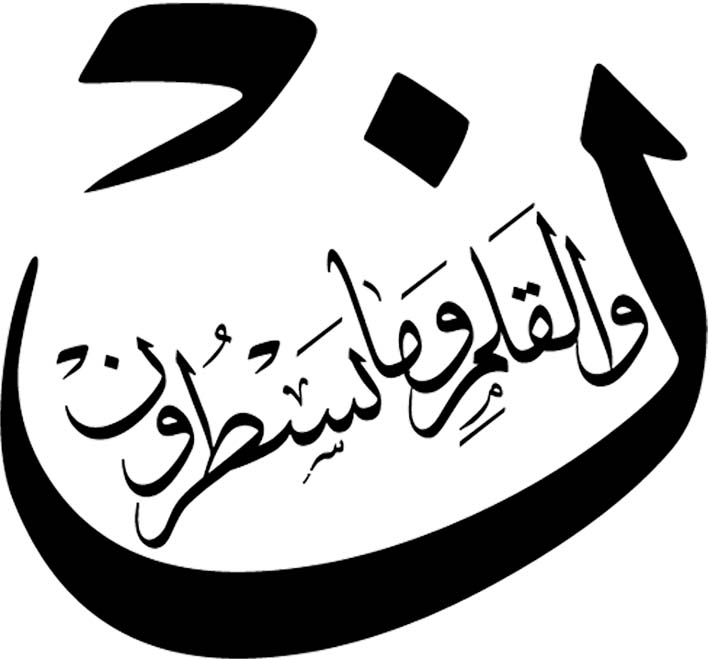 الإظهار.
الإدغام.
الإقلاب.
الإخفاء.
2021-03-15
19
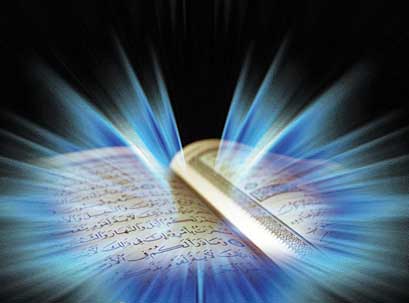 والله من وراء القصد
وهو يهدي السبيل
Jazakom Allah Khairan